1 июня –Международный день защиты детей!
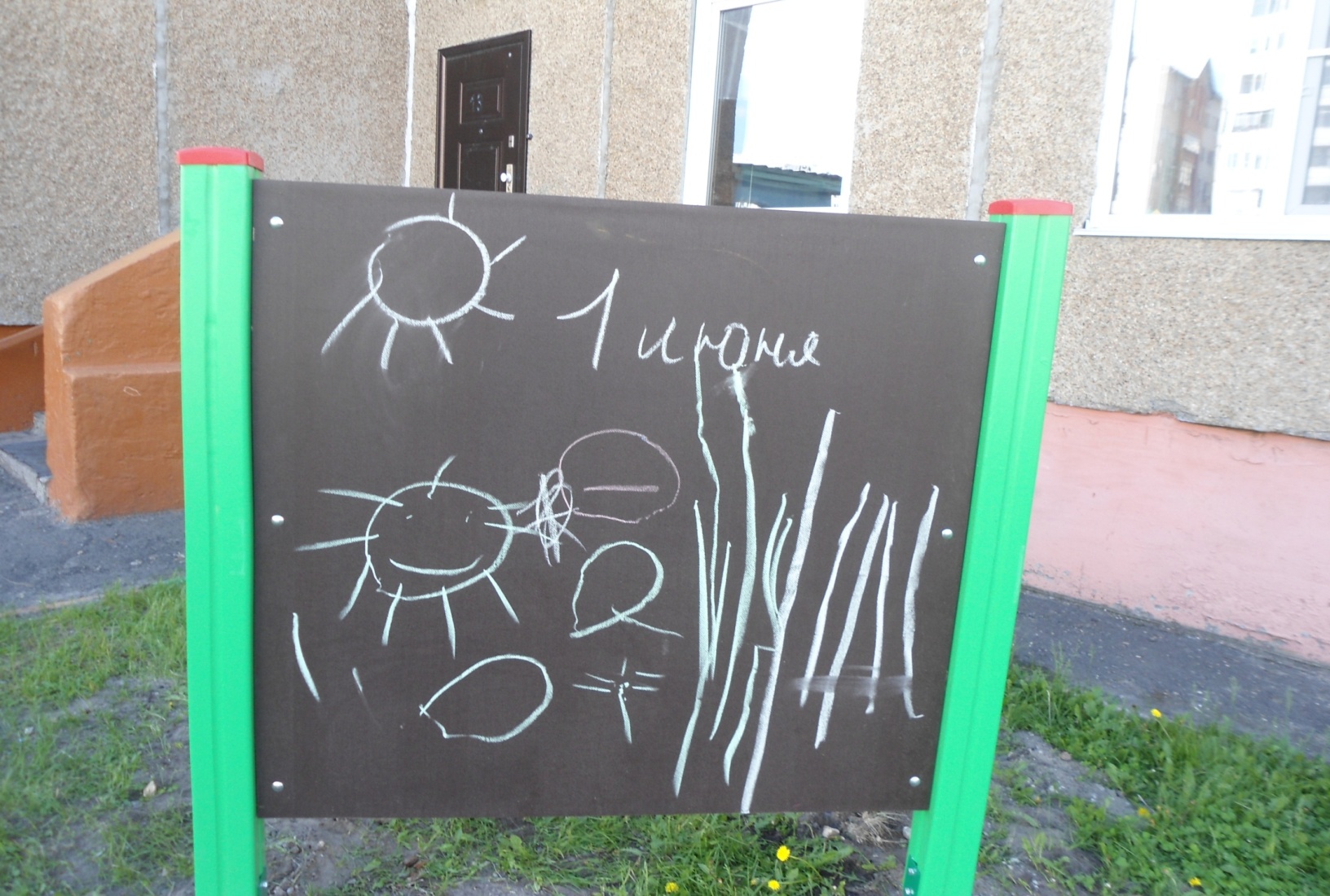 Театр «Сказка» в гостях у ребят 
Раз, два, три!  Сказка в гости к нам приди!
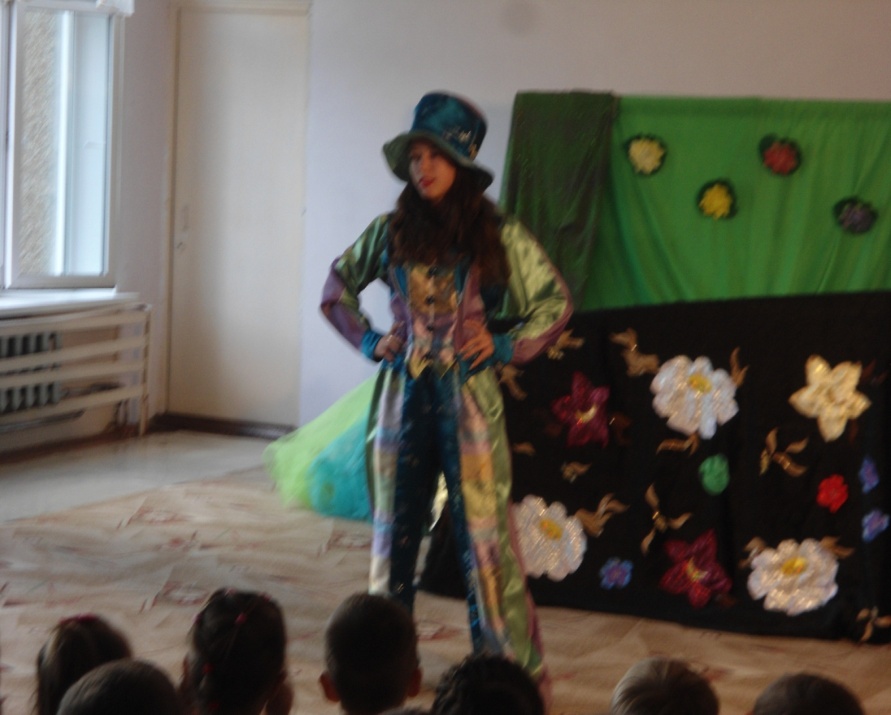 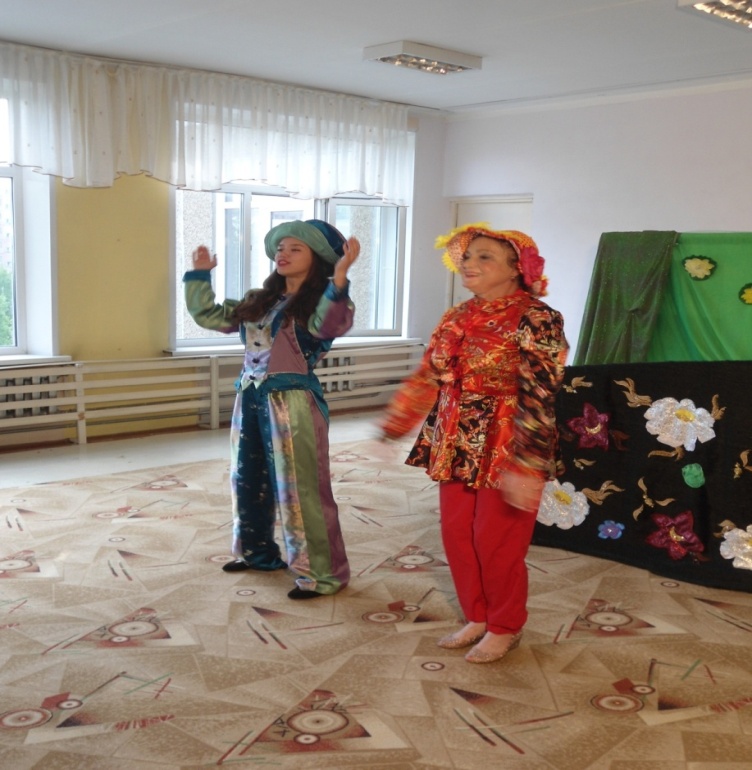 «Сказка о дружбе»
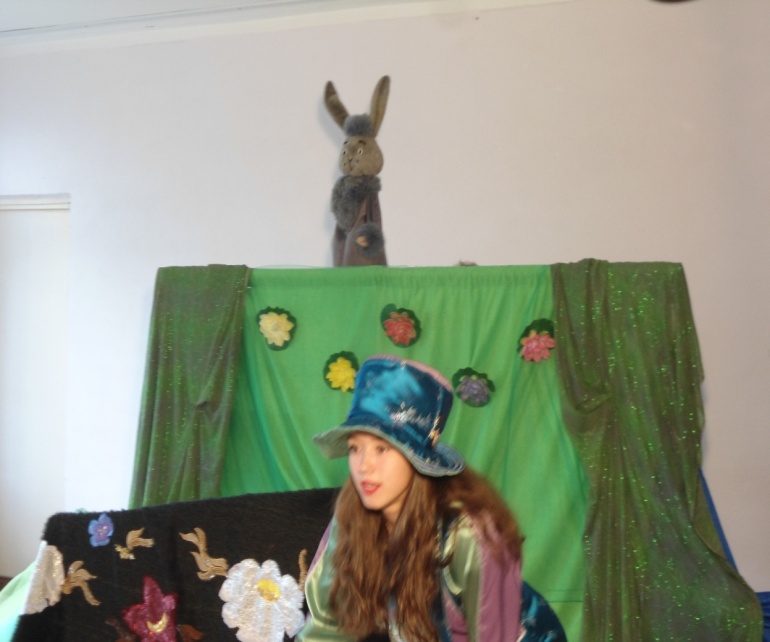 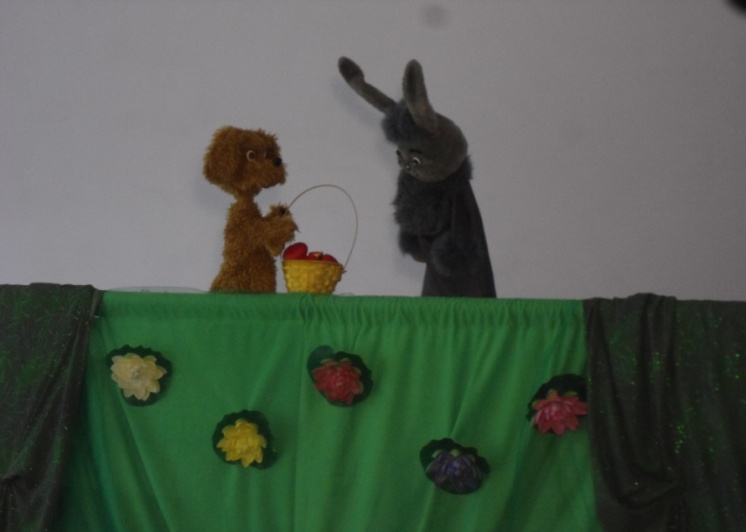 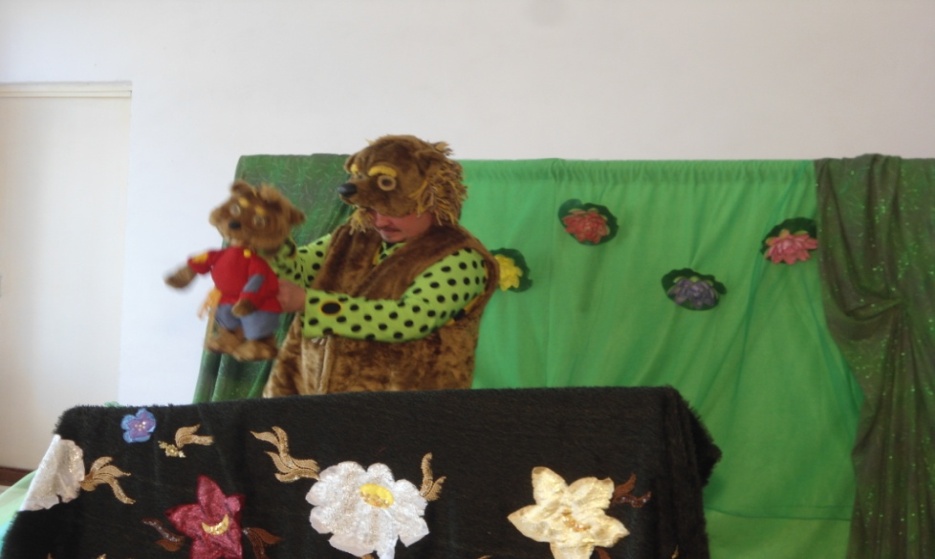 Пришла и Баба Яга с помощницей
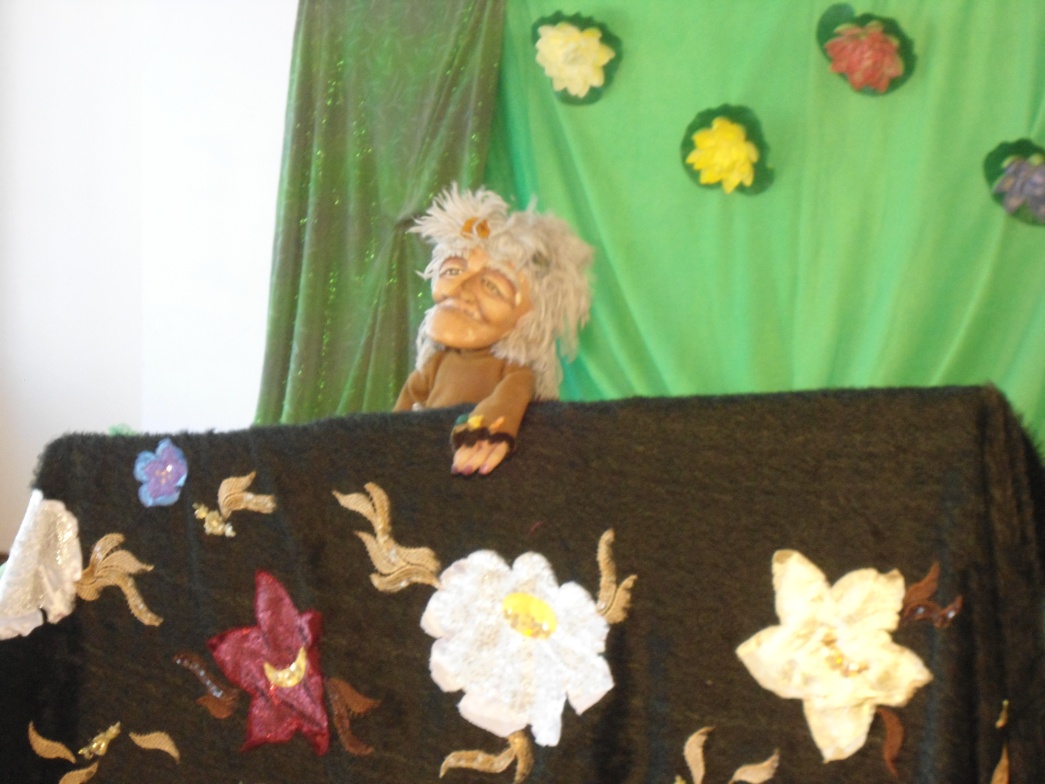 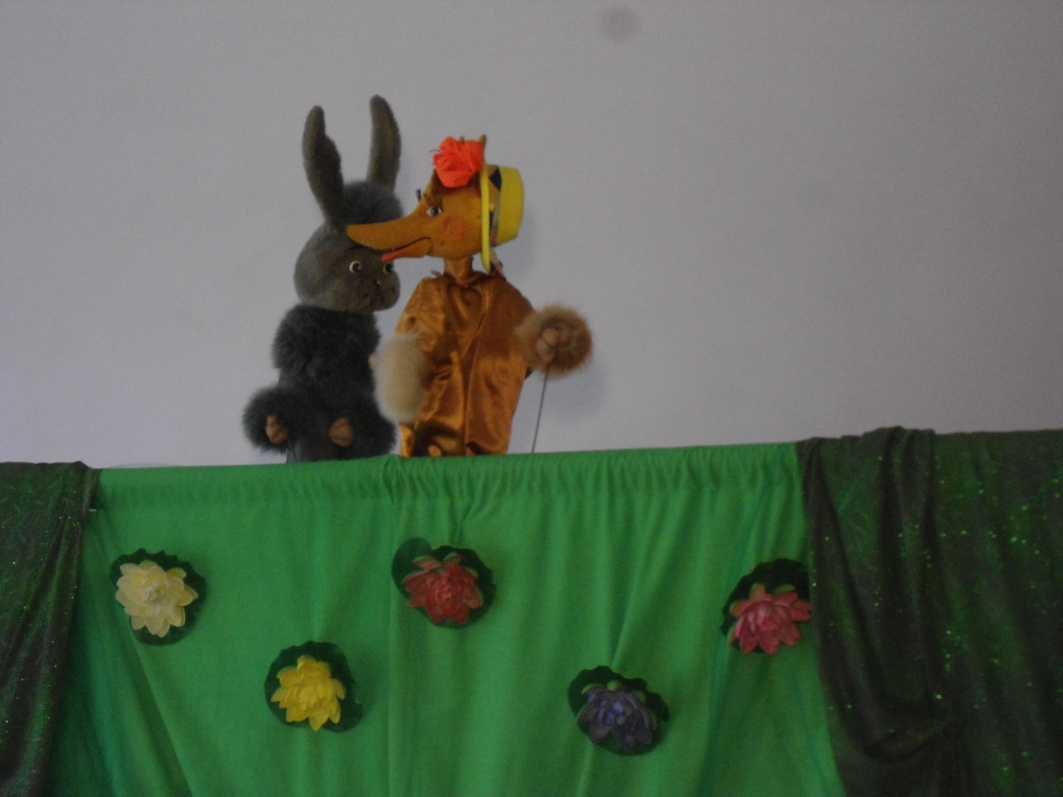 Вот и сказочки конец! 
А кто смотрел и слушал - молодец!
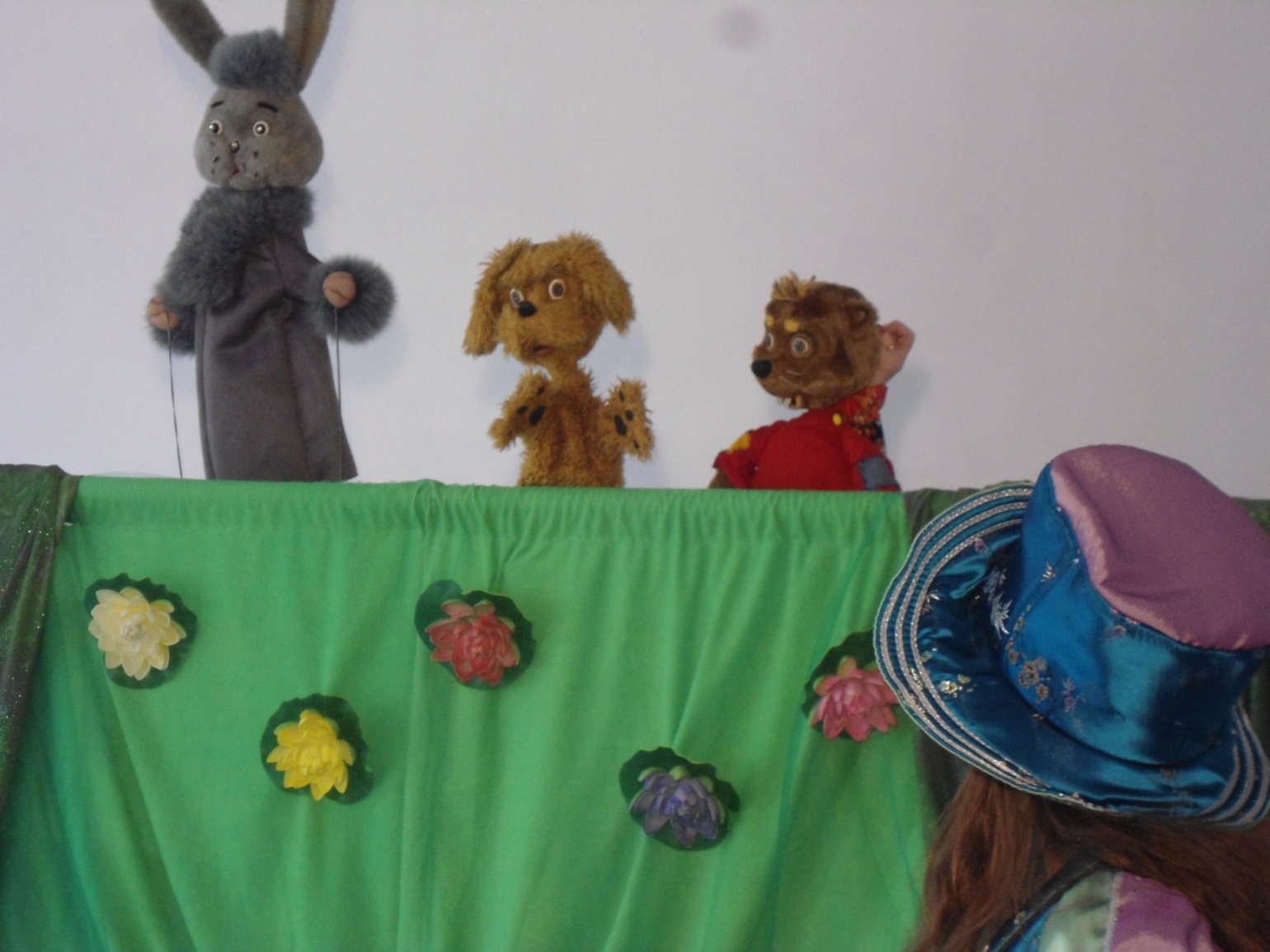 Наши восторженные дети после просмотра сказки
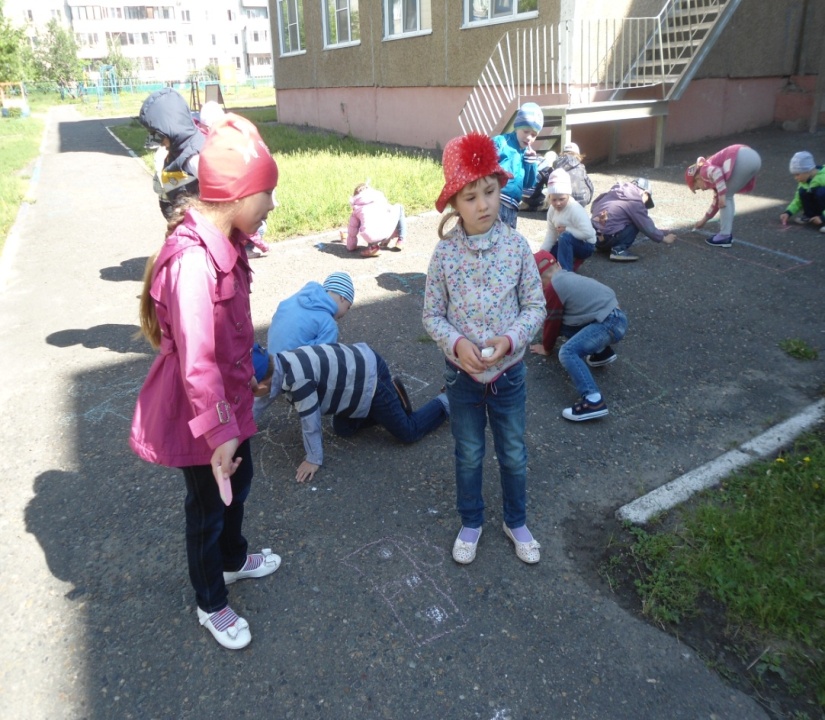 Конкурс рисунков на асфальте
Группы № 8,№9, № 10
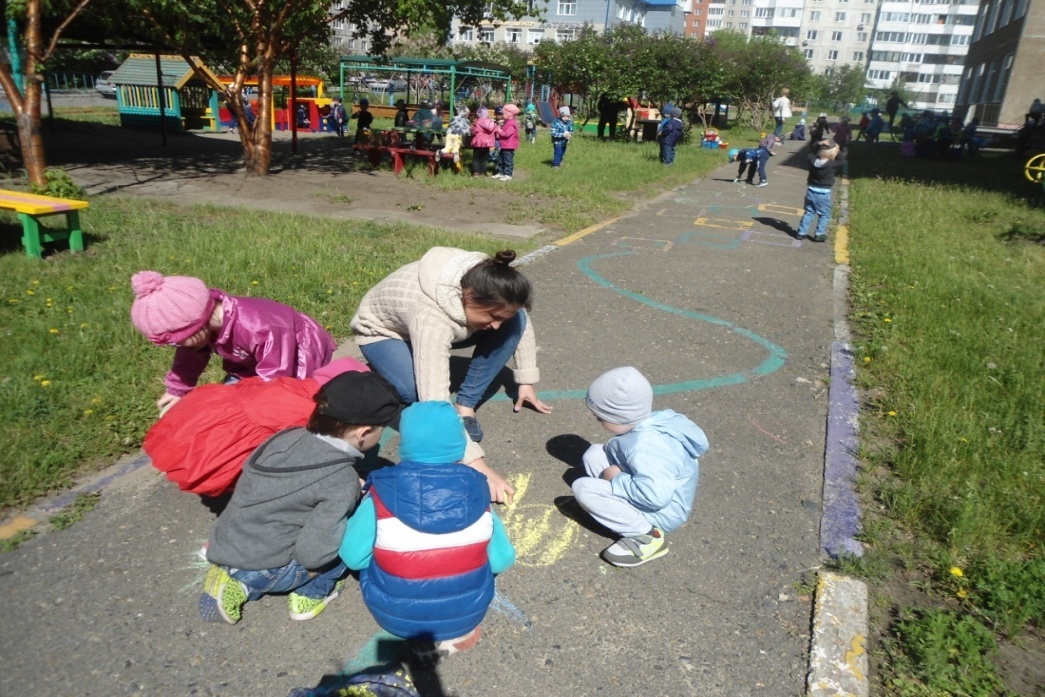 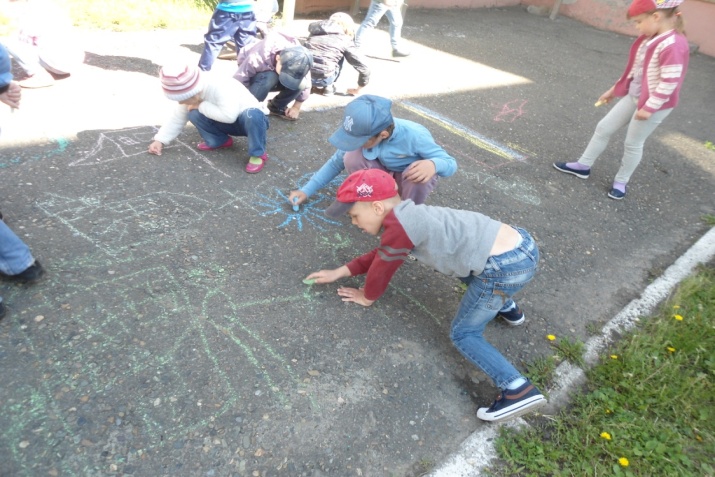 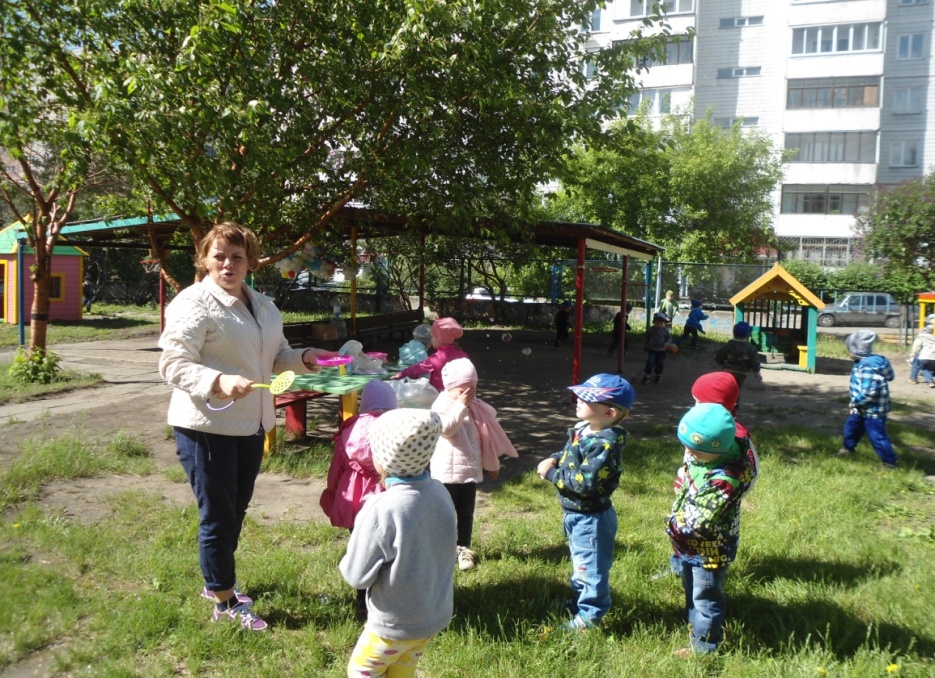 Любимое развлечение детей с мыльными пузырями
Группа№11
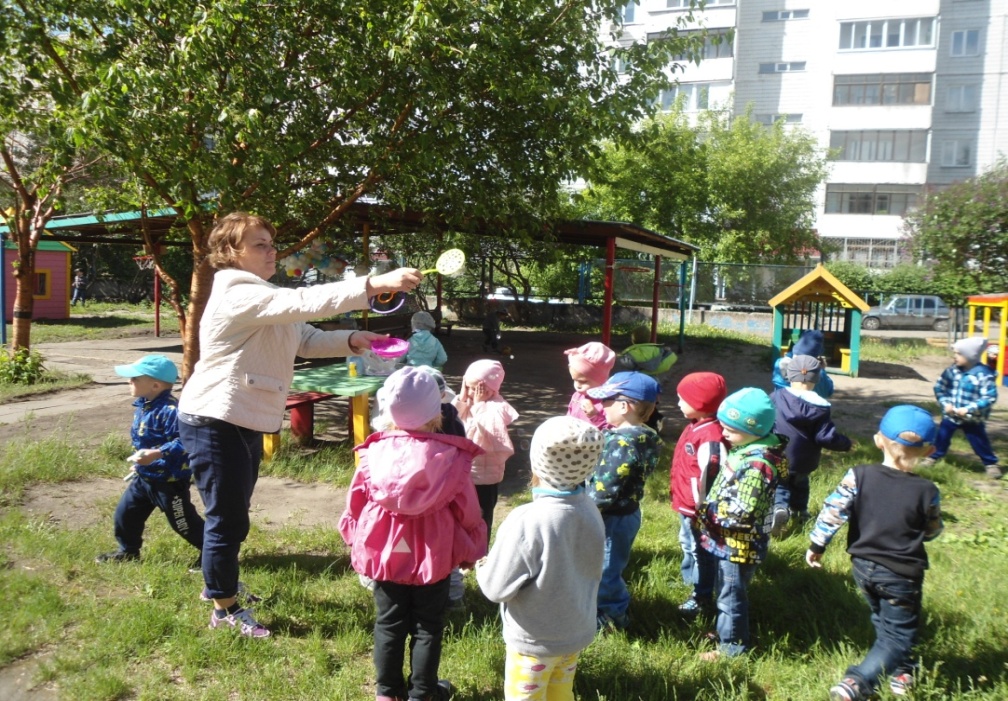 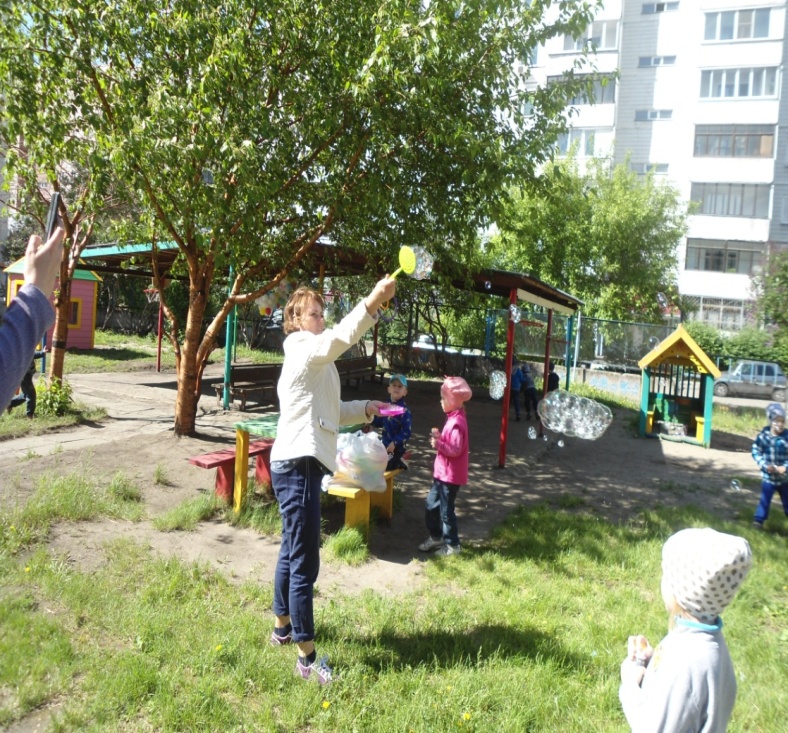 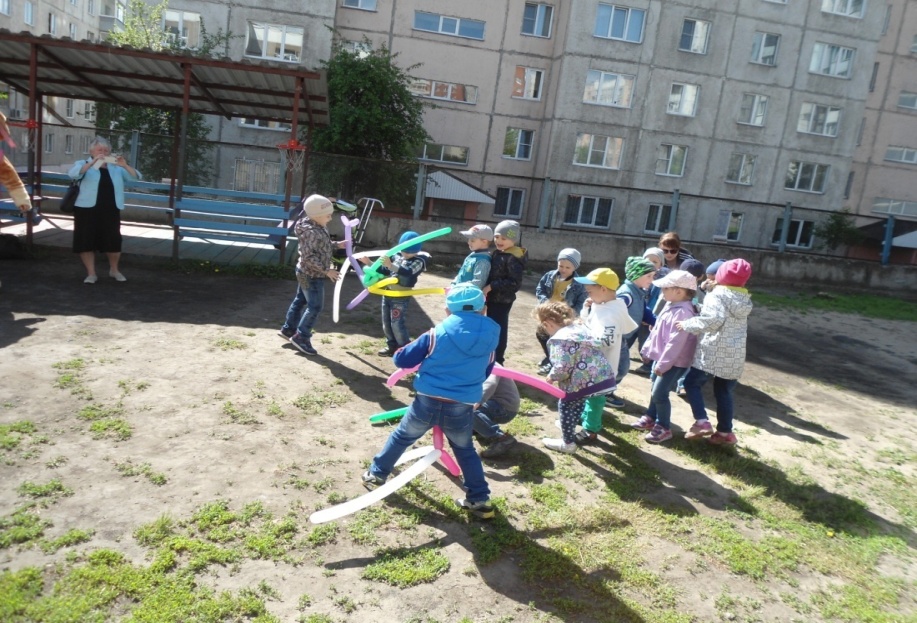 Аниматоры в гостях у ребят
 Группа №14
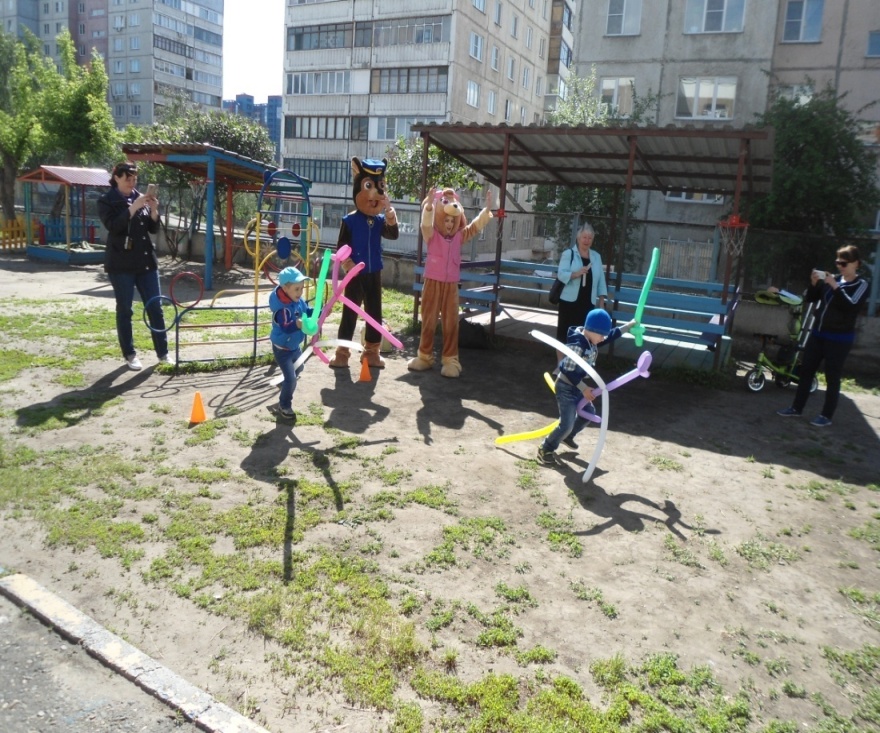 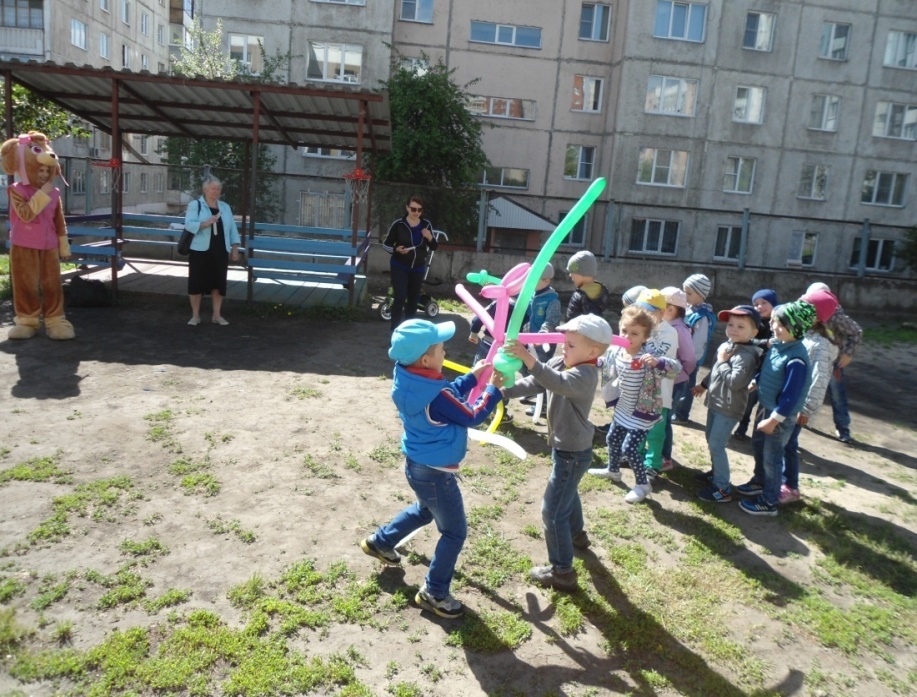 Юные художники
Группа №2
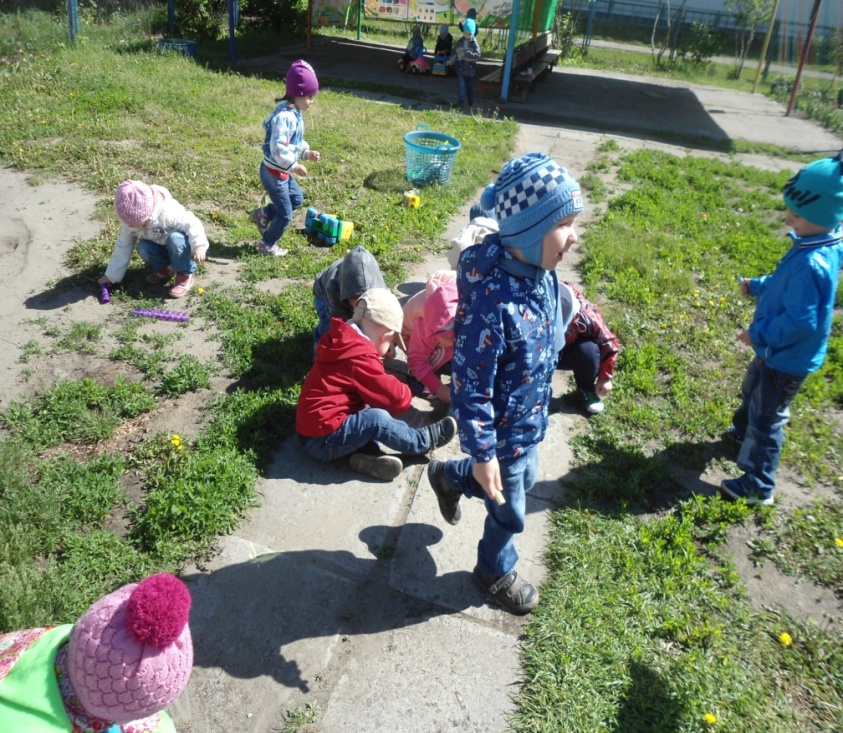 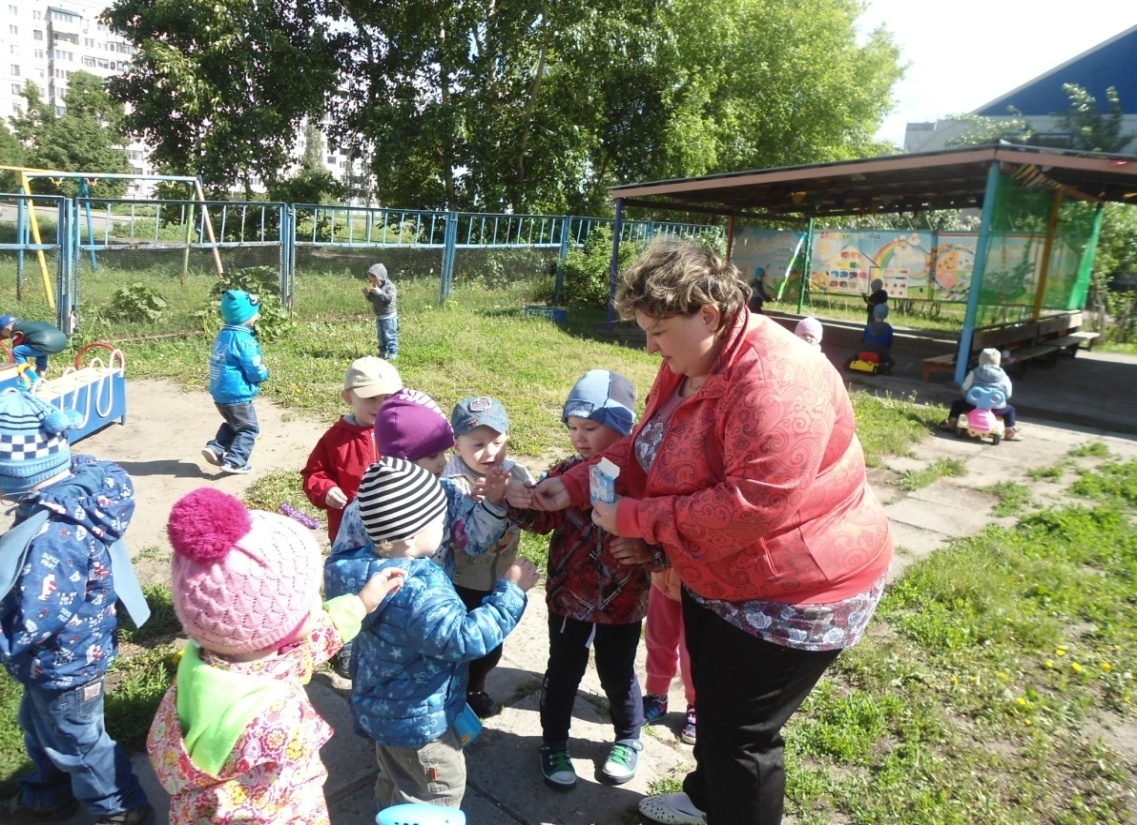 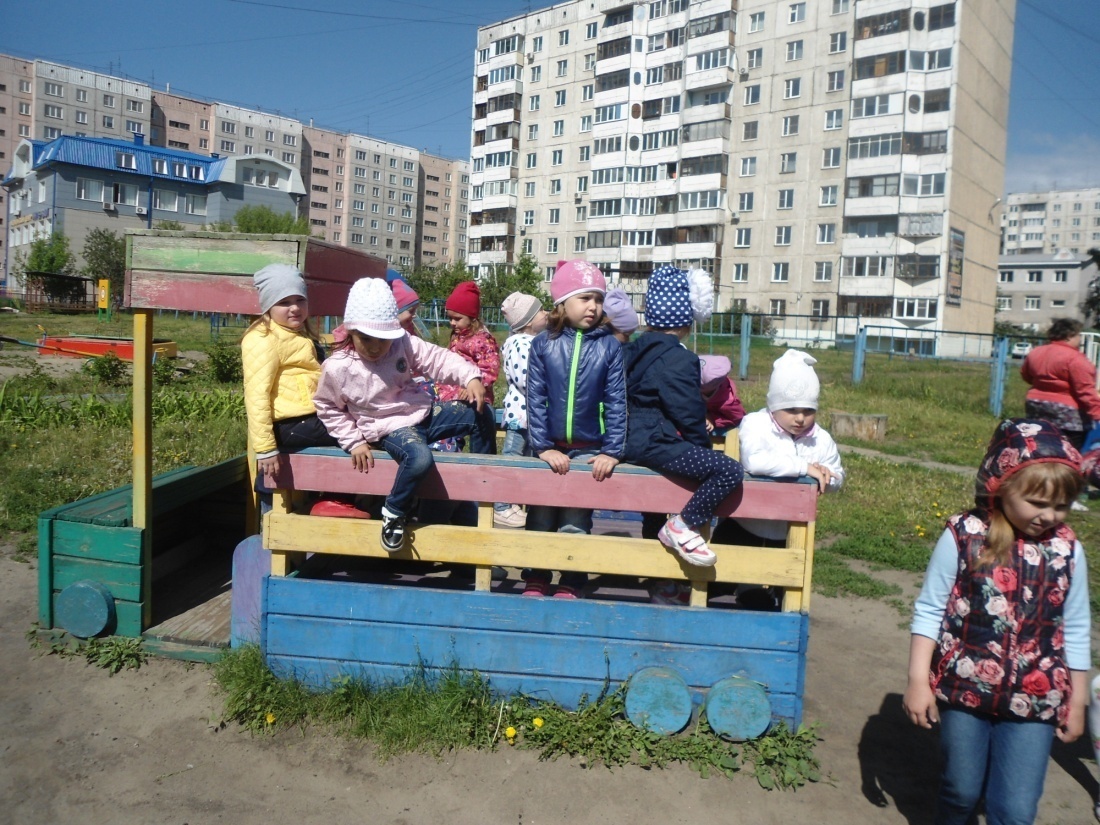 Группа №6
спортсмены
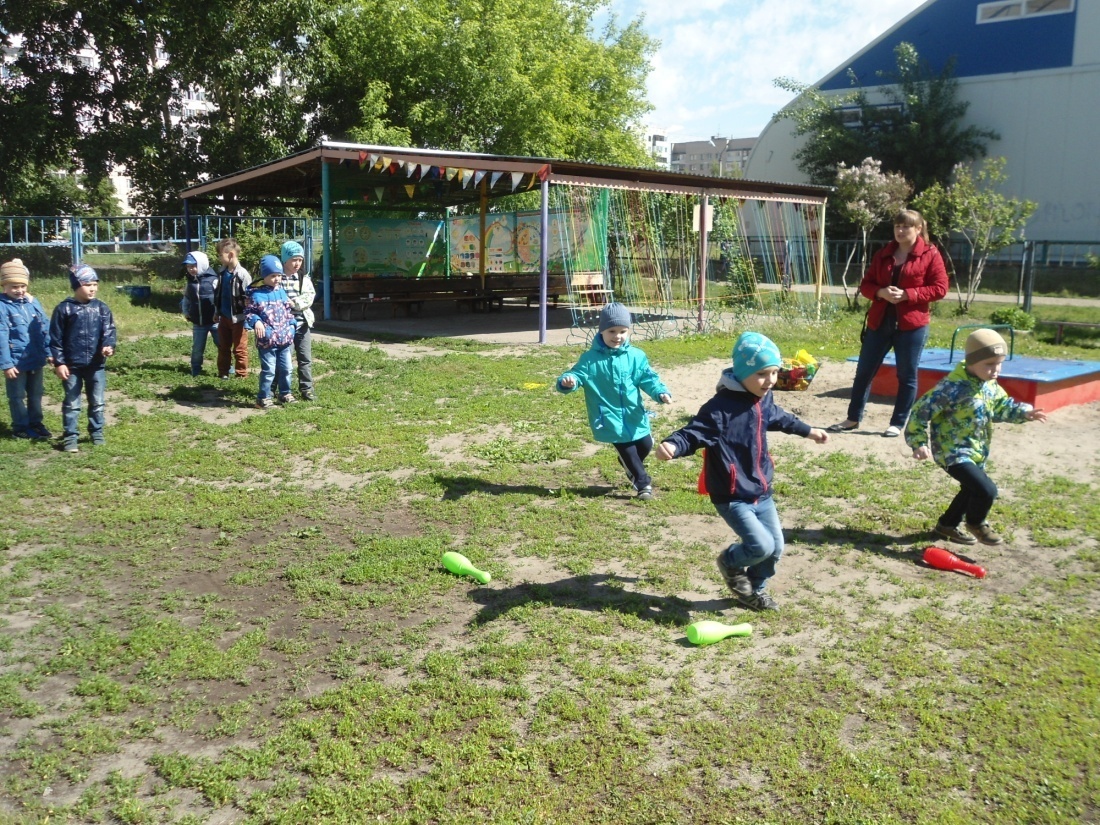 И болельщики
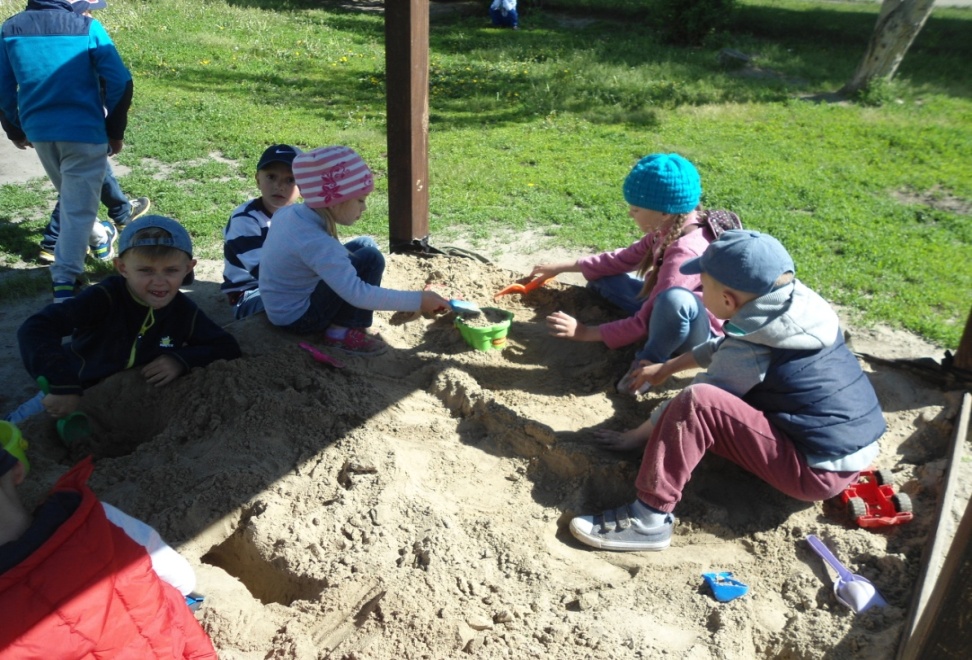 Весело играть в песочнице и 
с куклой
Группа № 12
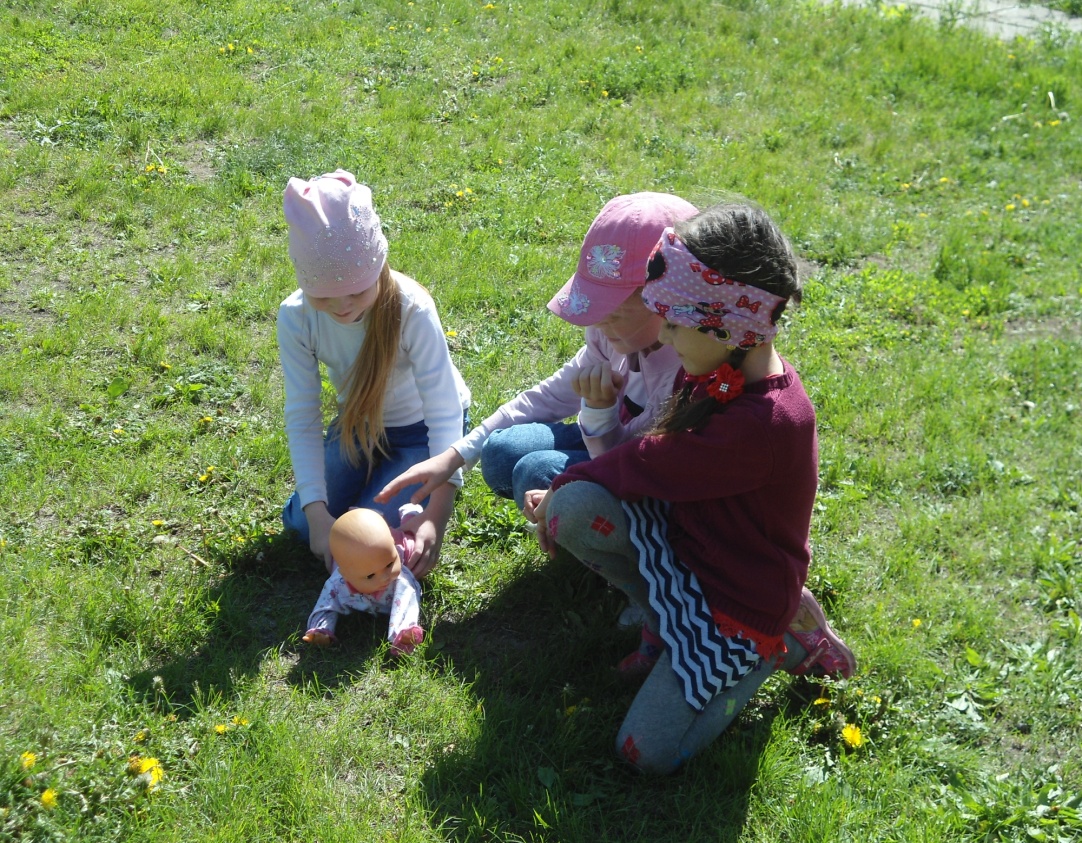 В мире нет ничего более ценного и более важного, чем наши дети. 



Спасибо за внимание!